OSONČJE
AVTOR:  
MENTOR:
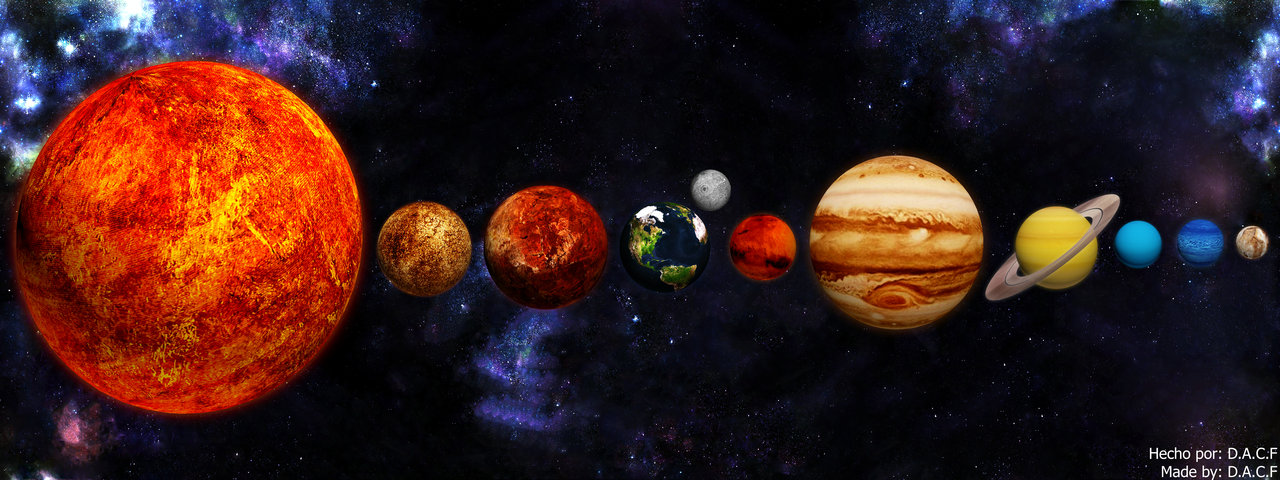 SONČNI SISTEM
SESTAVA:
8 PLANETOV
1 ZVEZDA
OSTALA TELESA
NASTANEK PRED 4.6 MILJARD LET
PREMER: 15 000 000 km
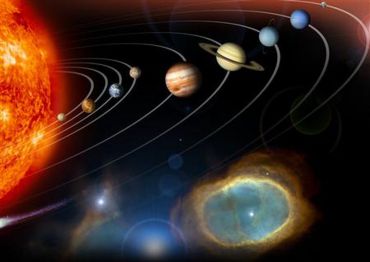 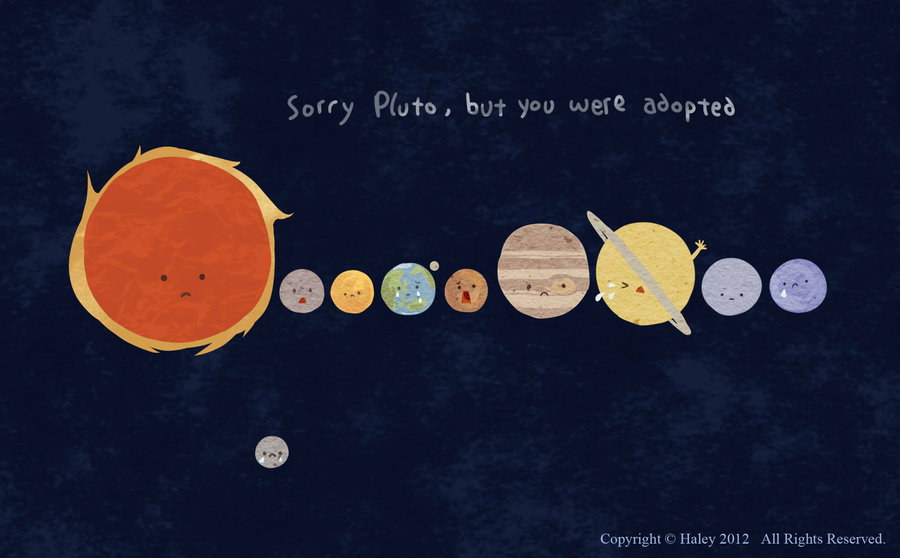 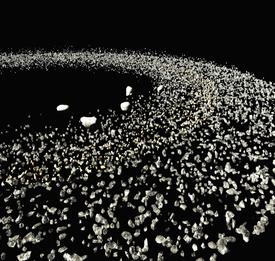 PLANETI
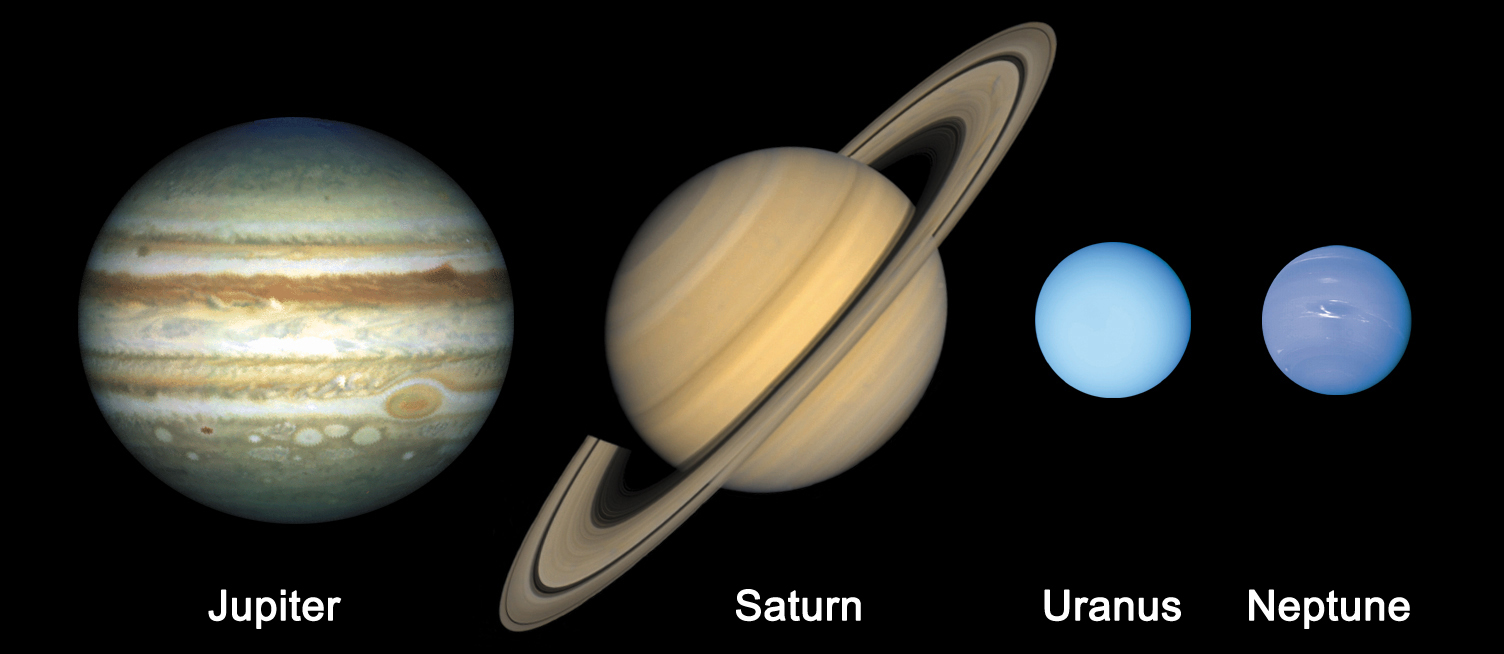 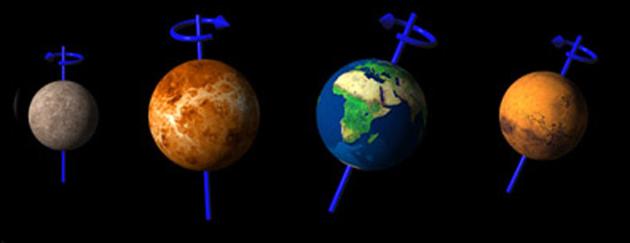 NOTRANJI
ZUNANJI
MERKUR         ASTEROIDNI
VENERA                PAS
ZEMLJA
MARS
JUPITER 
SATURN
URAN 
NEPTUN
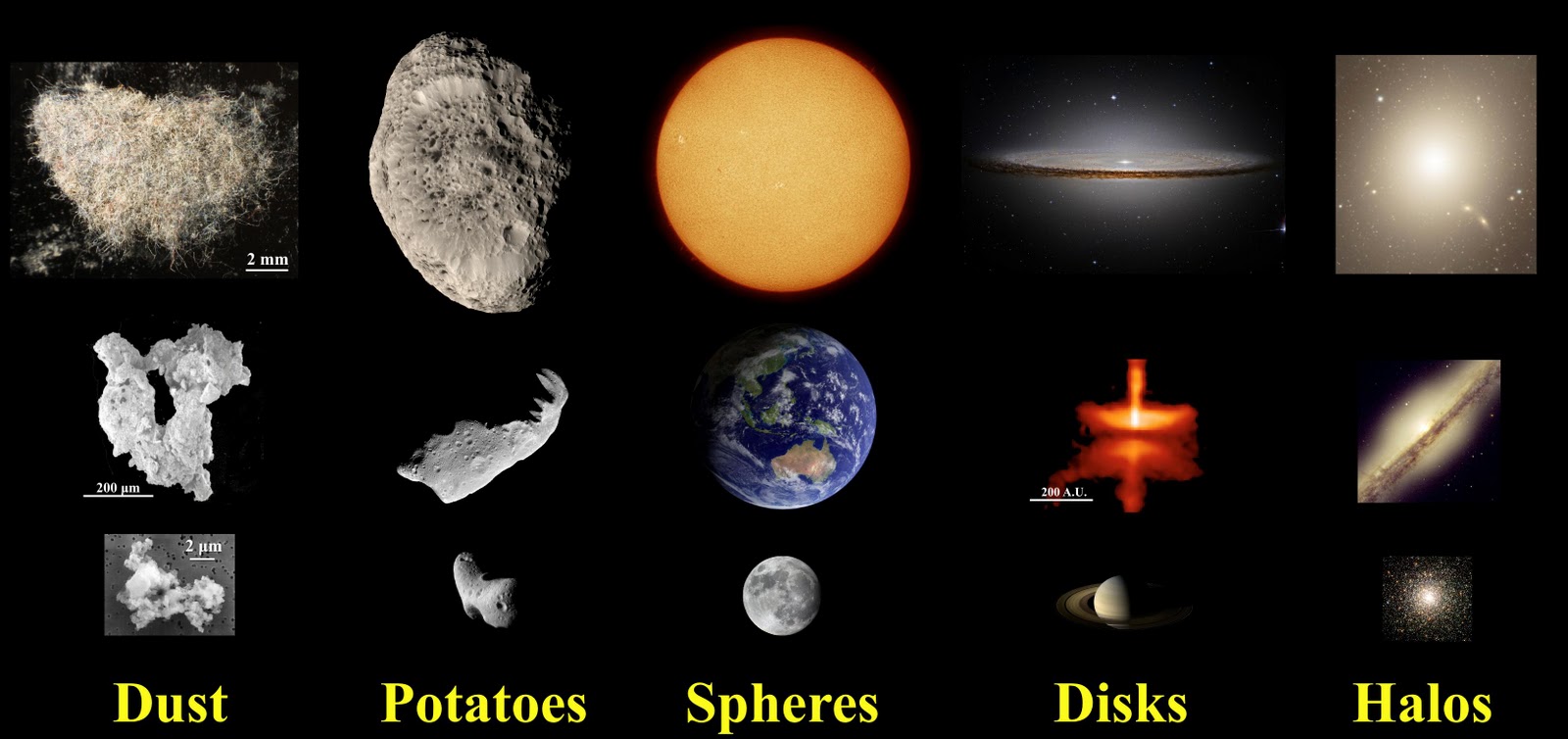 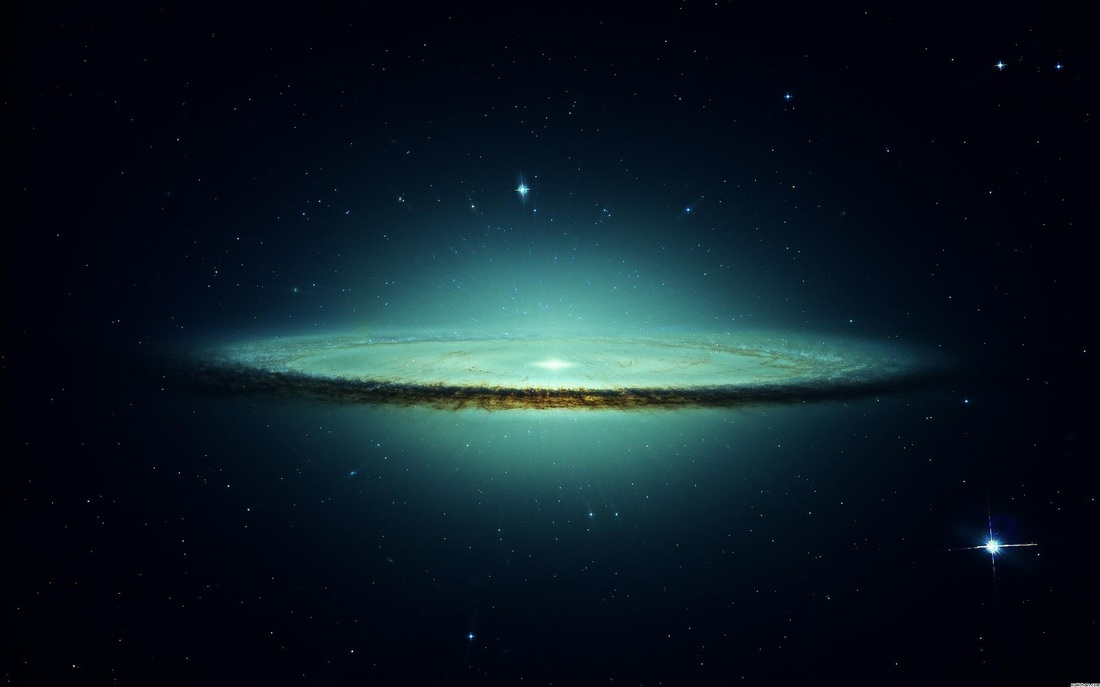 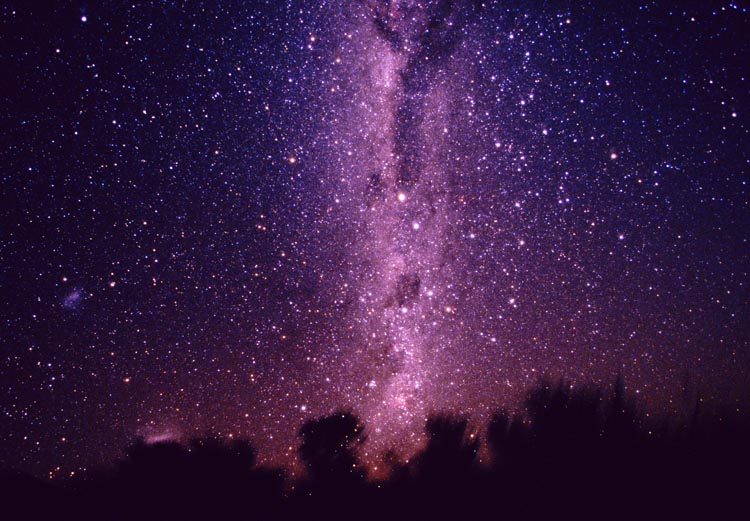 POLOŽAJ V GALAKSIJI
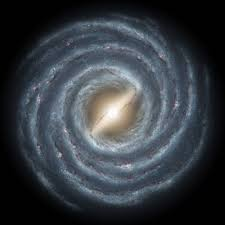 V RIMSKI CESTI
OSONČJE
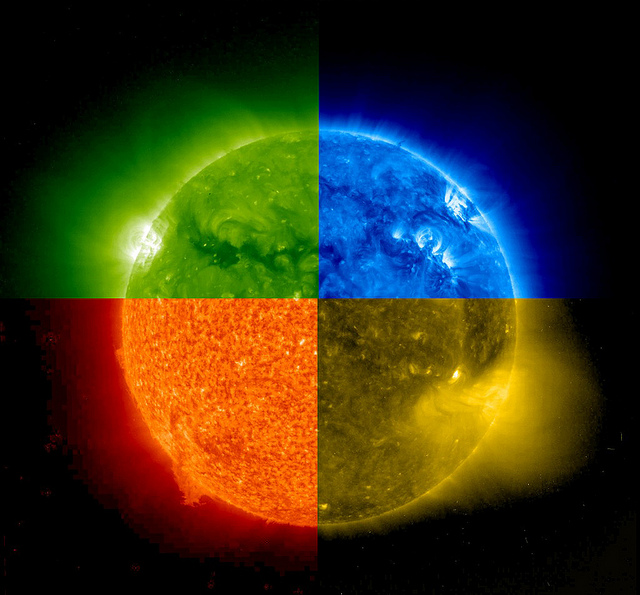 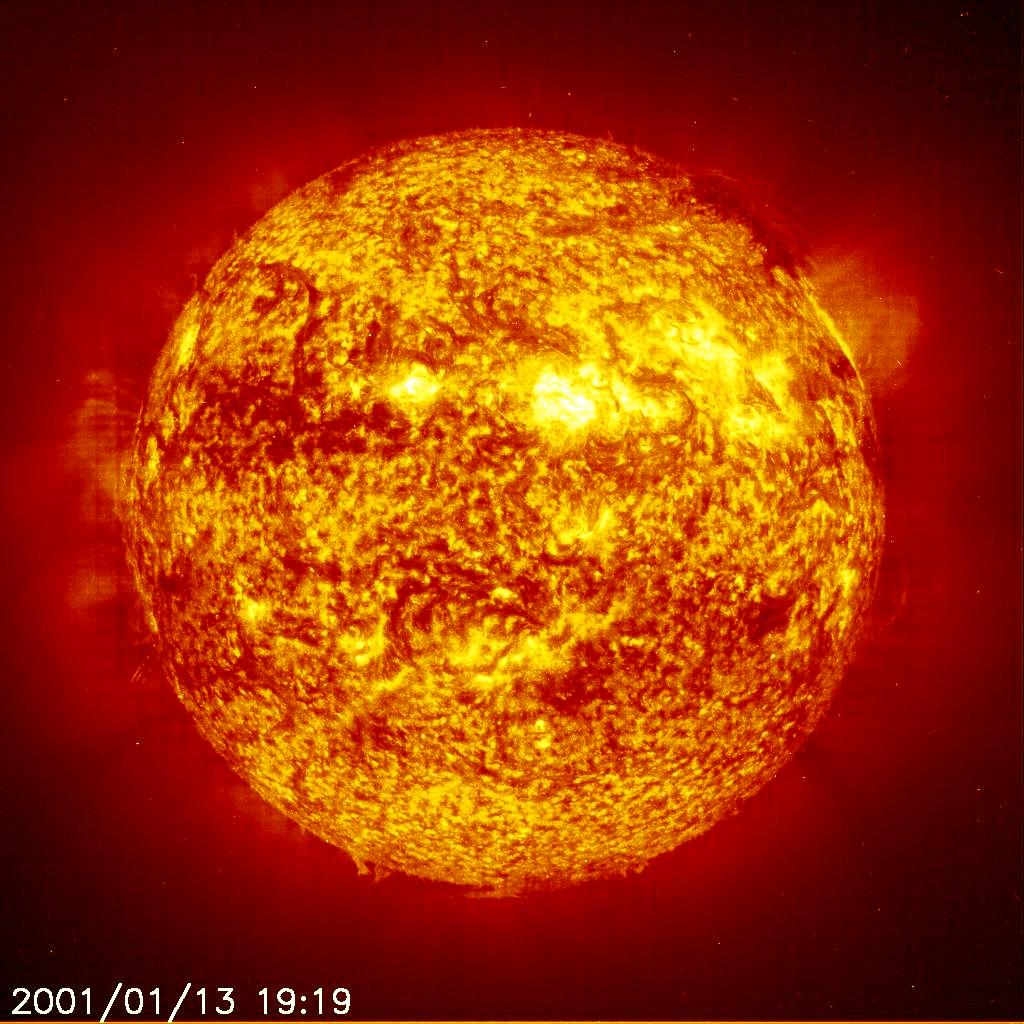 SONCE
EDINA ZVEZDA V OSONČJU
SESTAVA: H-75%   He-24%
OSKRBOVANJE OSONČJA
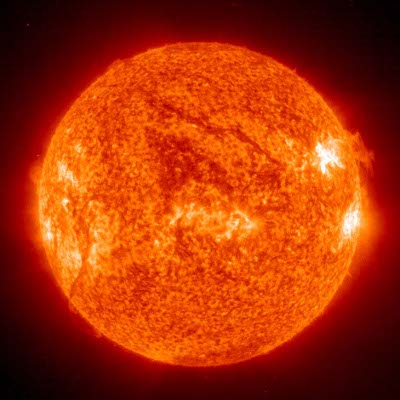 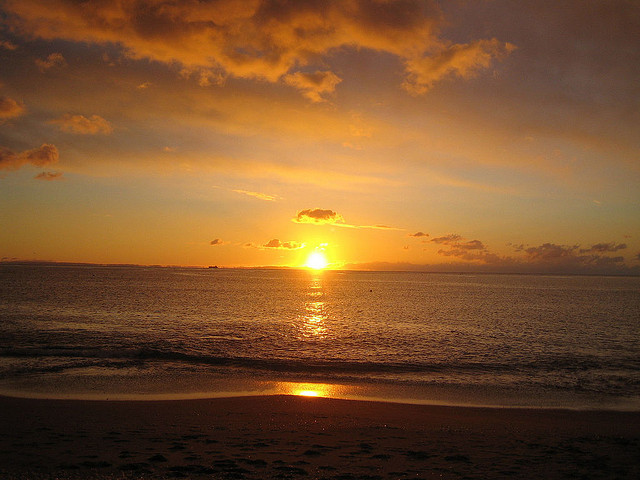 NARAVNI SATELITI-LUNE
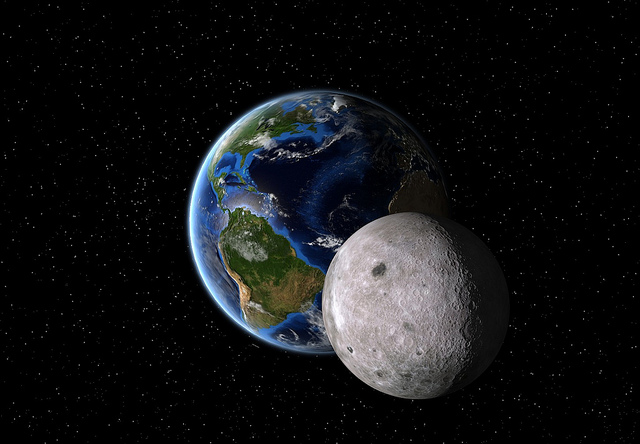 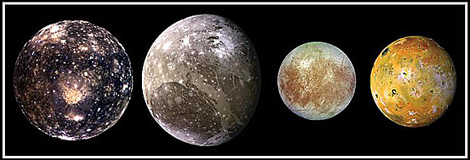 KOŽENJE OKOLI PLANETOV
NAJVEČ JIH IMA JUPITER (GANIMED)
ZEMLJIN SATELIT JE LUNA
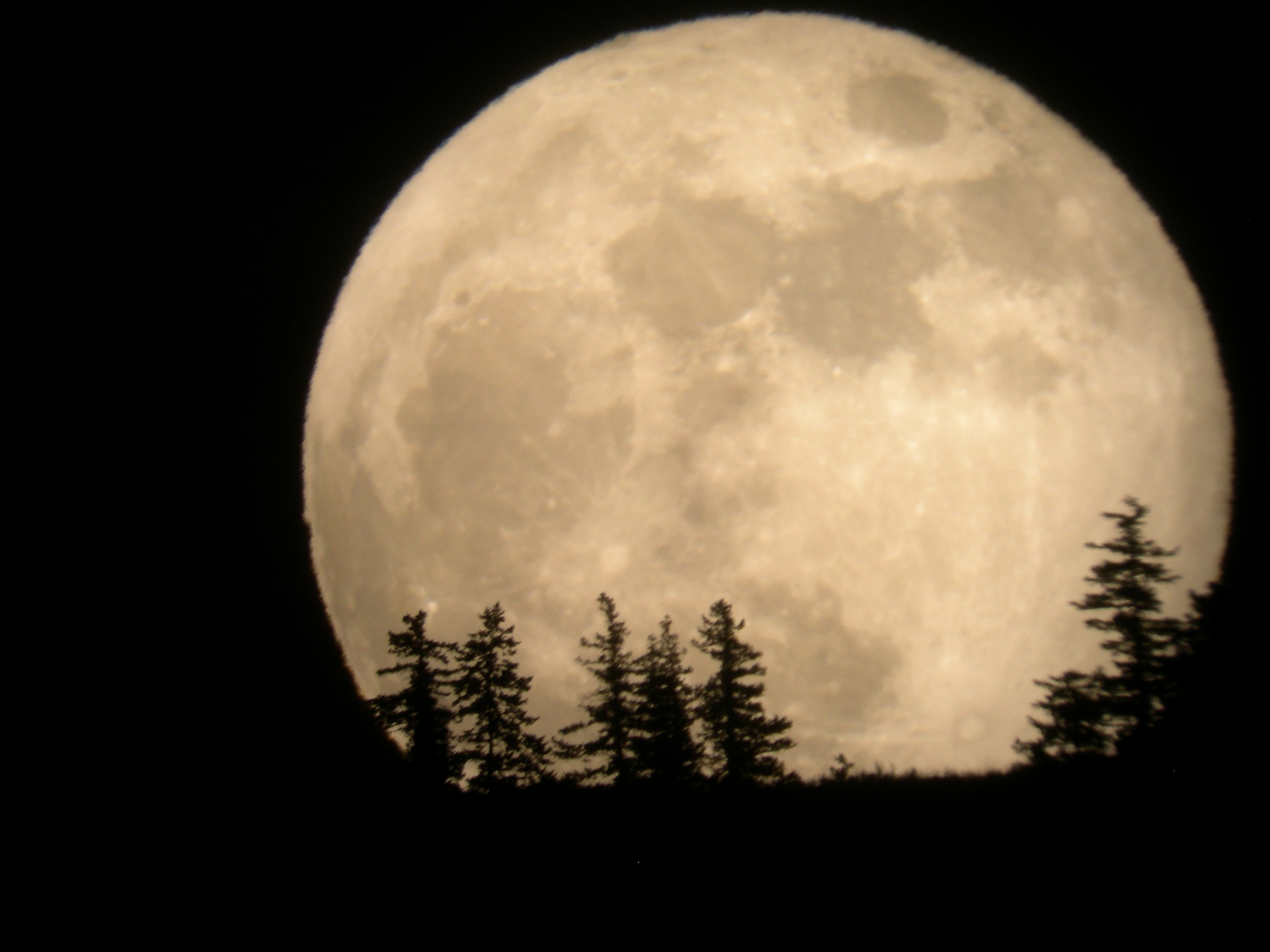 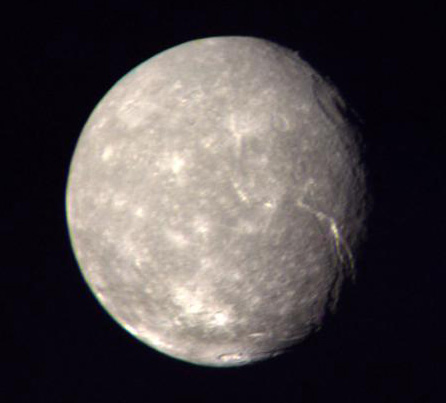 KOMETI
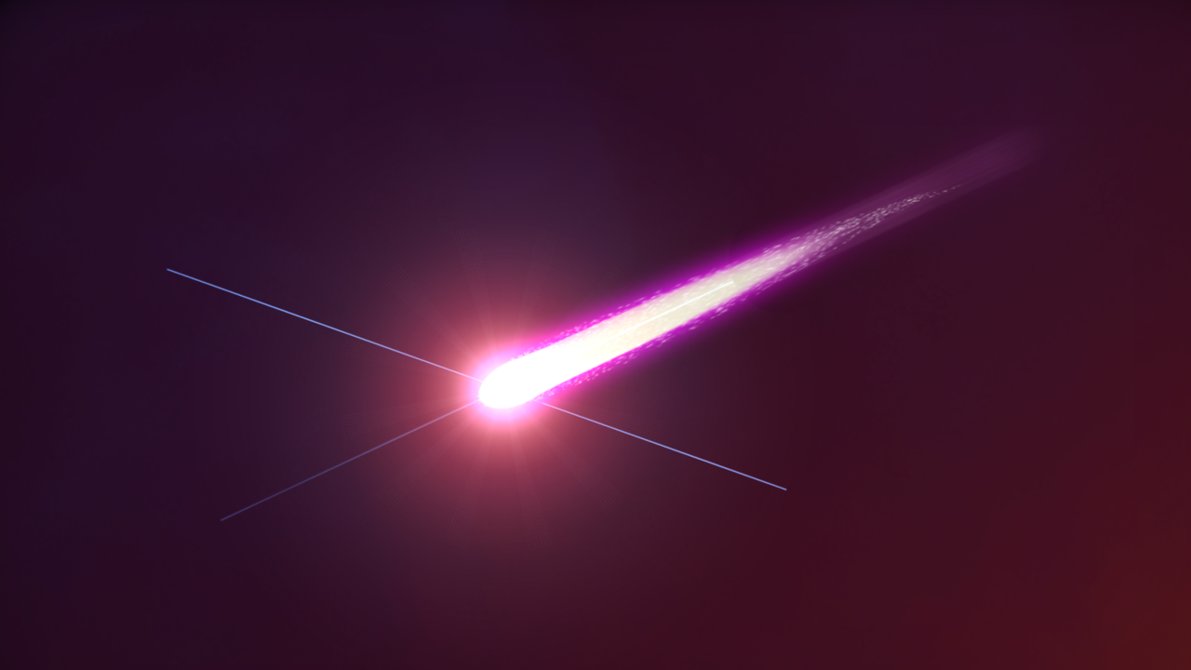 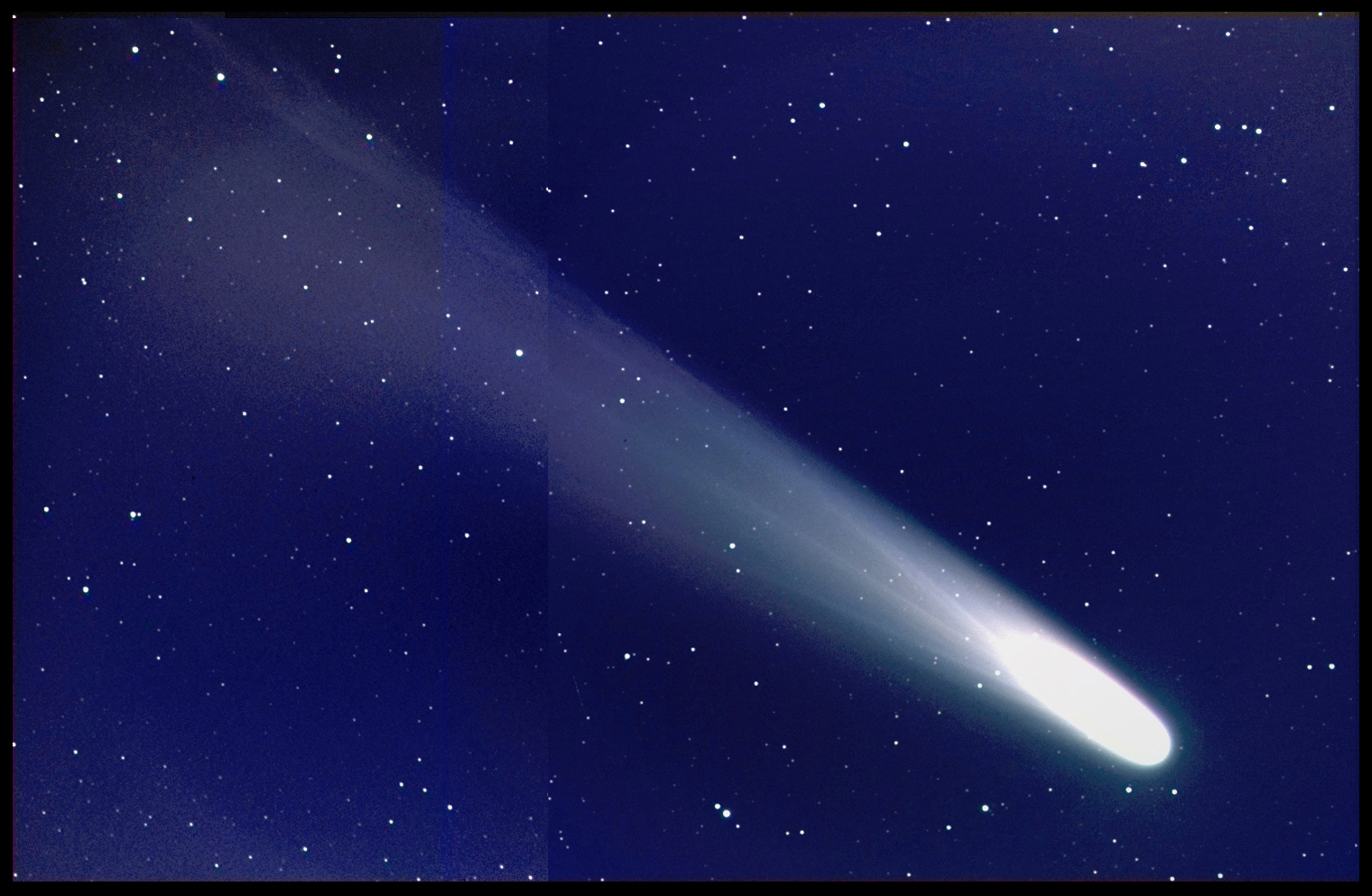 MAJHNA TELESA
SESTAVA: LED, PRAH, PLIN
KROŽENJE OKOLI SONCA
REP NASTANE ZARADI IZPAREVANJA
HALLEYJEV KOMET (76 LET )
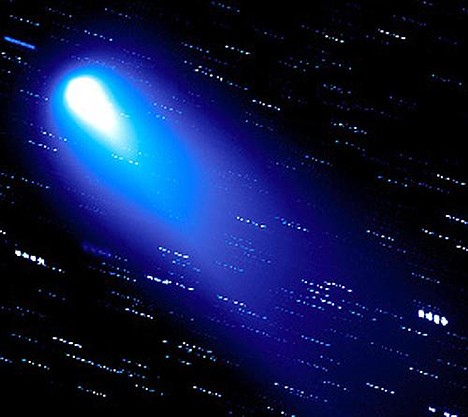 METEORJI
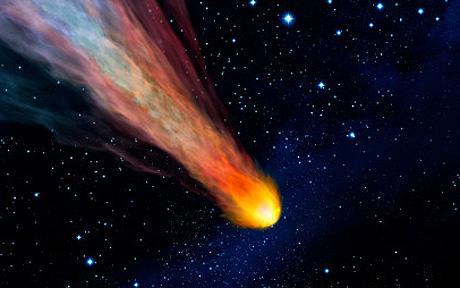 PRAŠNI DELEC
ZGORI V ATMOSFERI
VIDIMO GA KOT UTINEK
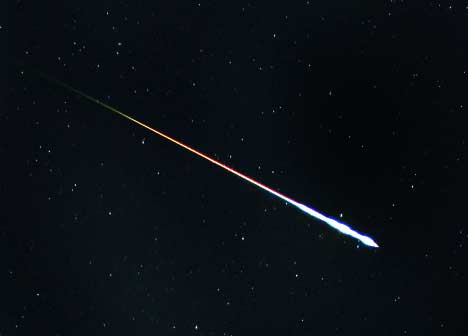 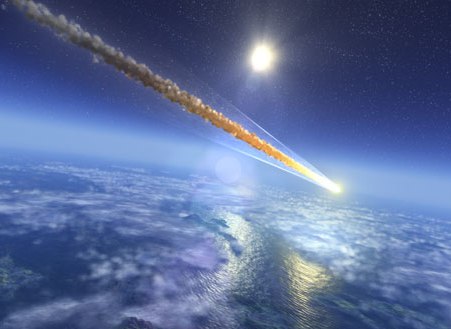 METEORITI
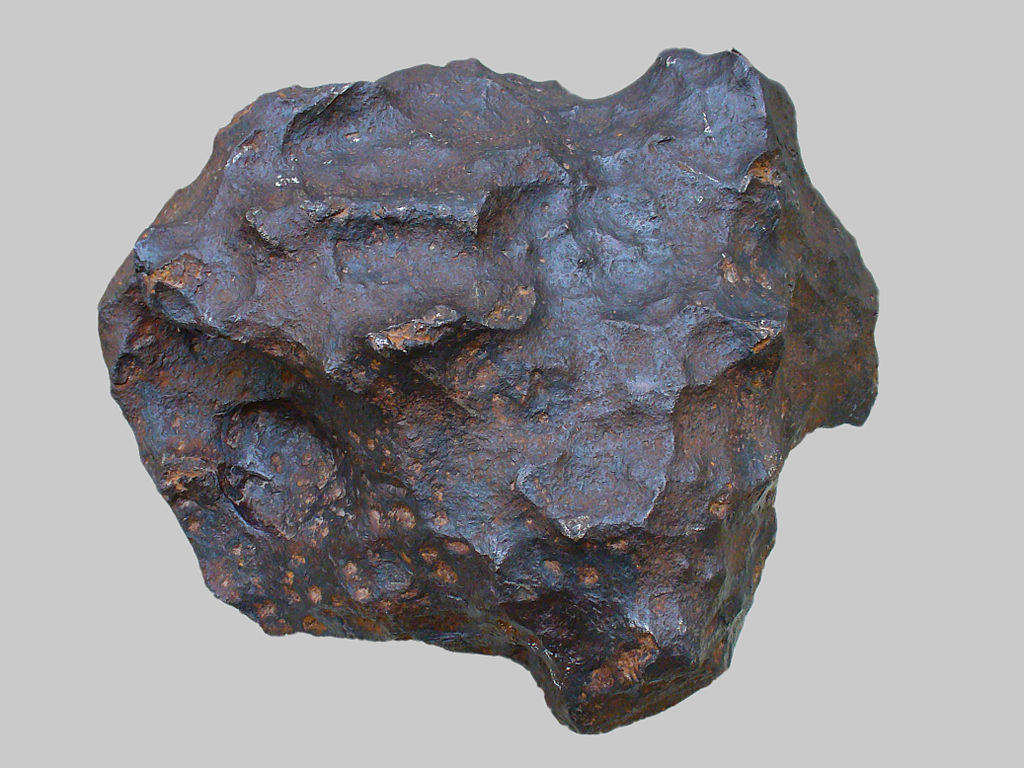 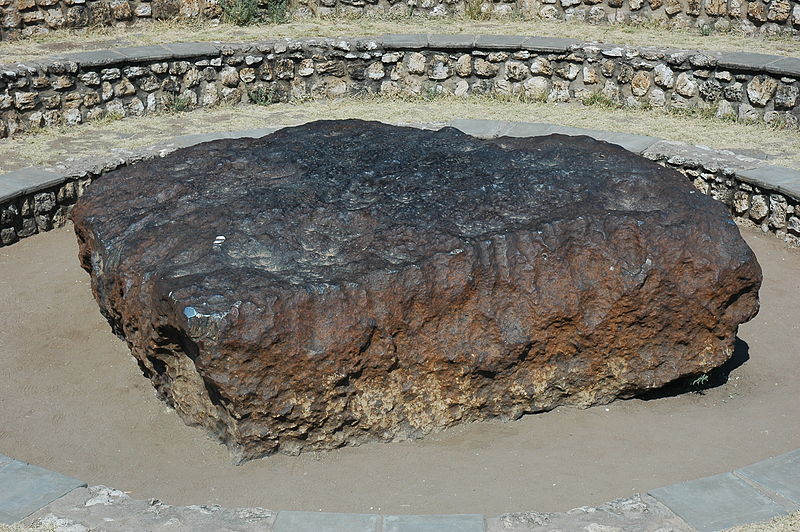 KAMNIT ALI KOVINSKI DEL
PADE NA ZEMLJO
HITROST PADCA JE 70 km/s (10km/s)
DELCI ASTEROIDOV
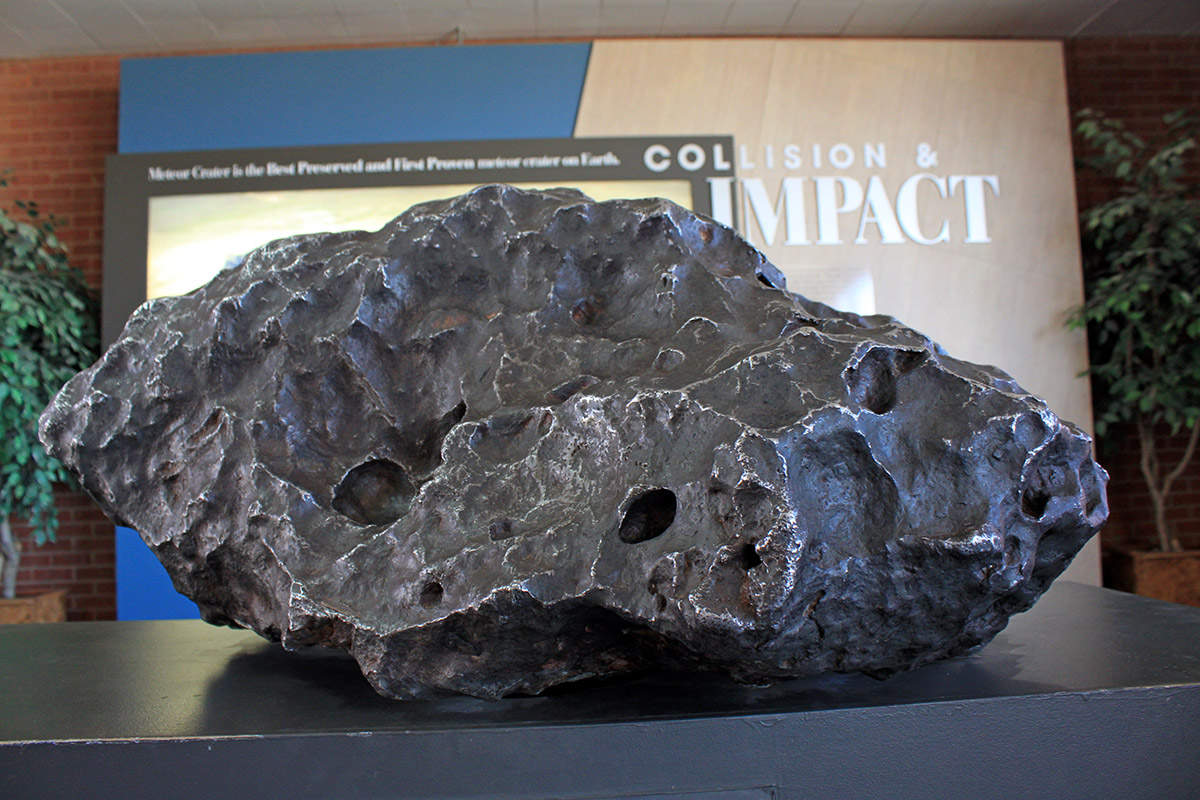 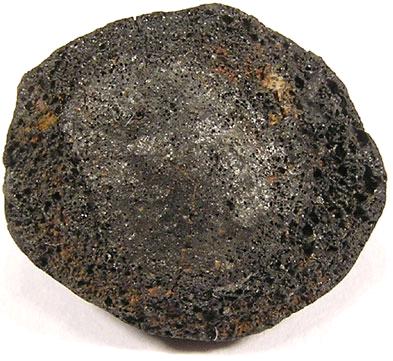 ASTEROIDI ALI PLANETOIDI
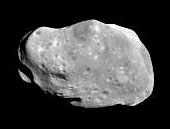 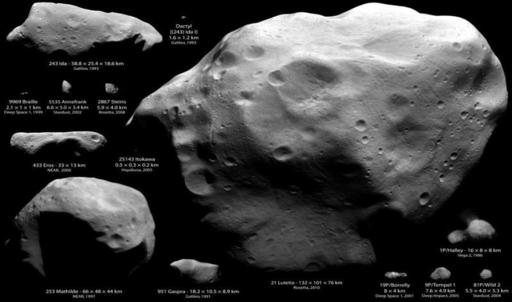 MED MARSOM IN JUPITROM
NAJVEČJI SO: VESTA, HIGIEJA, PALADA, JUNONA
TRDNO NEBESNO TELO
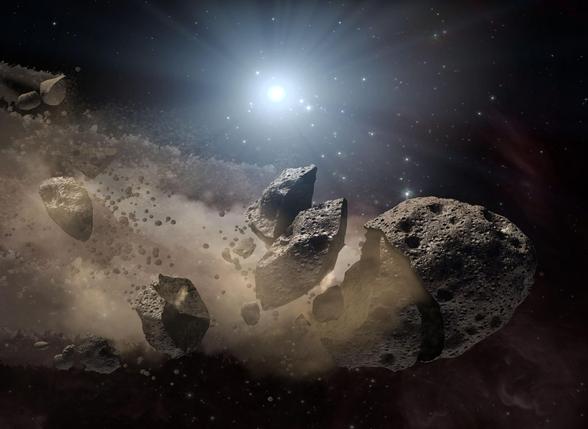 VIRI
MOJA PRVA FIZIKA, uč.
http://sl.wikipedia.org
http://astronomska-revija-spika.si/
http://www.mladinska.com/gea